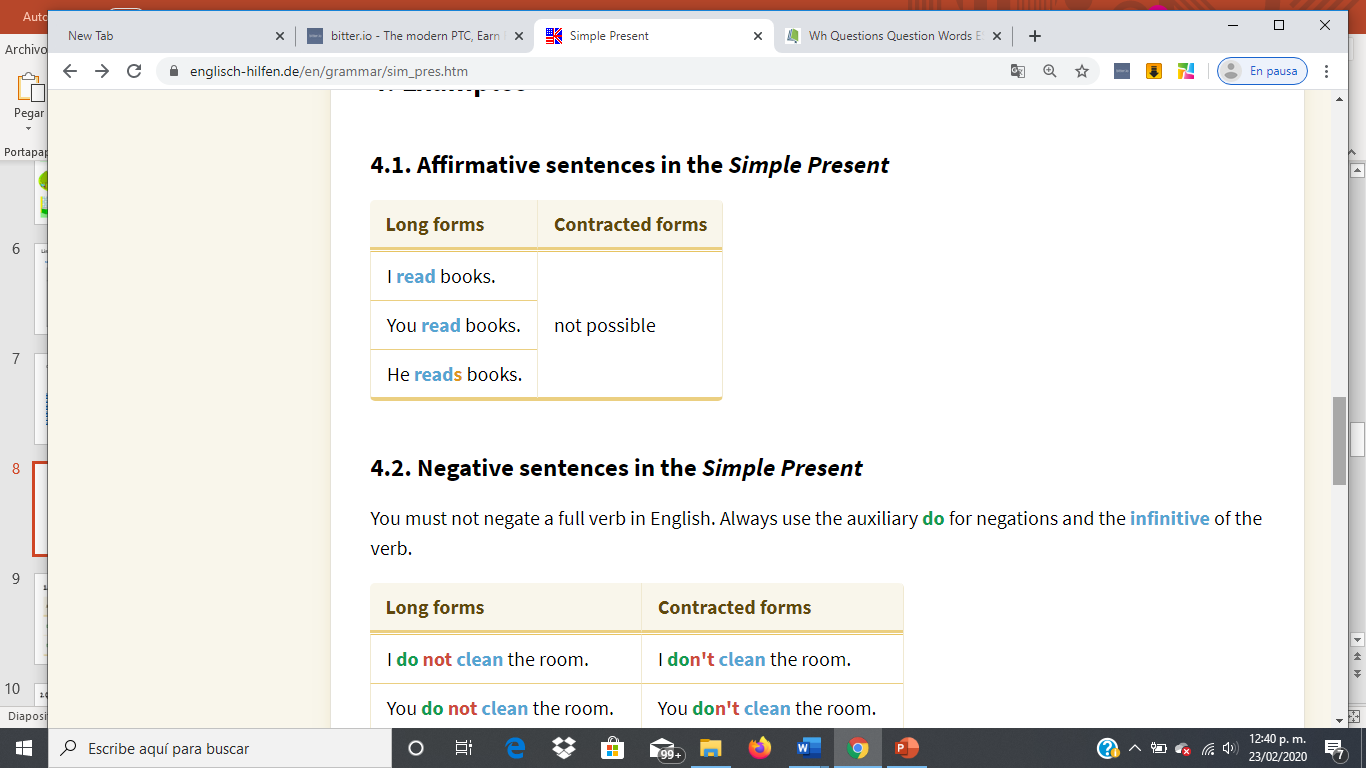 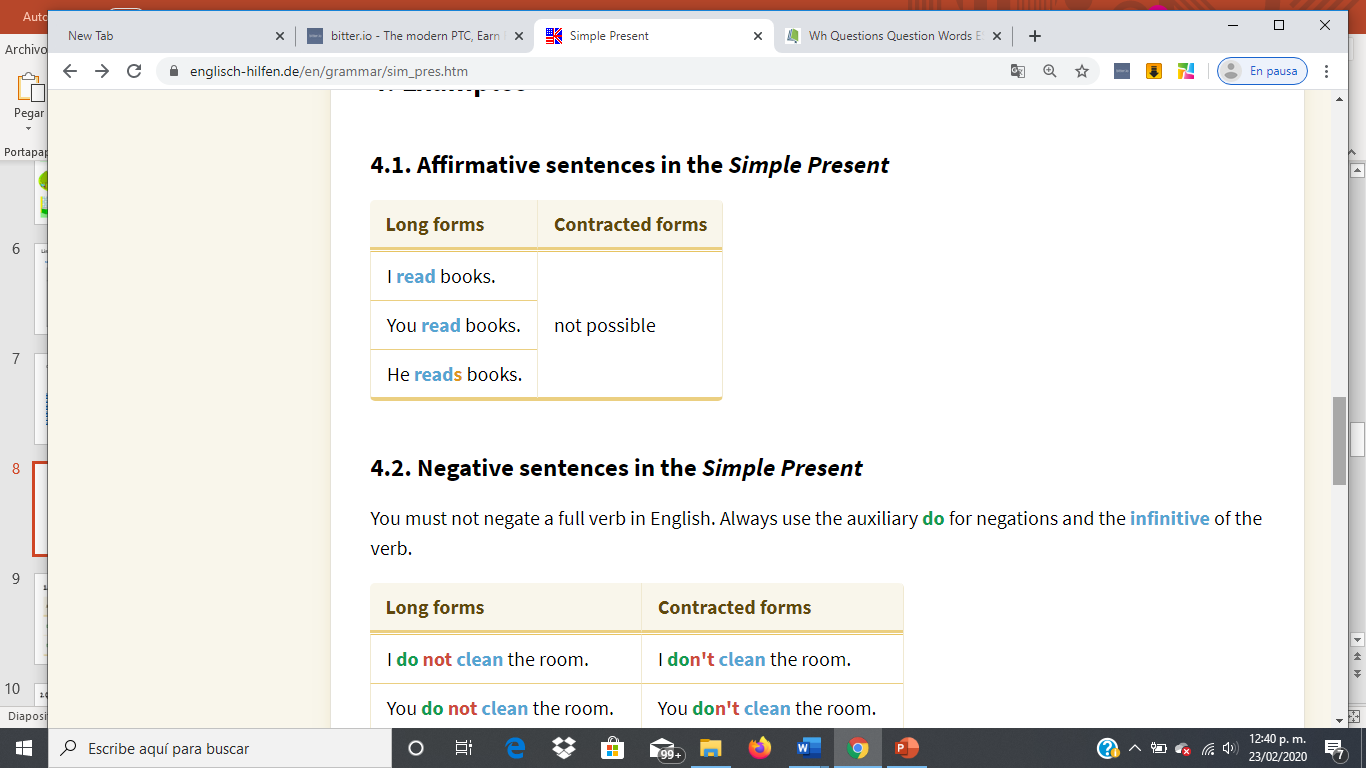 Subject + verb + Rest
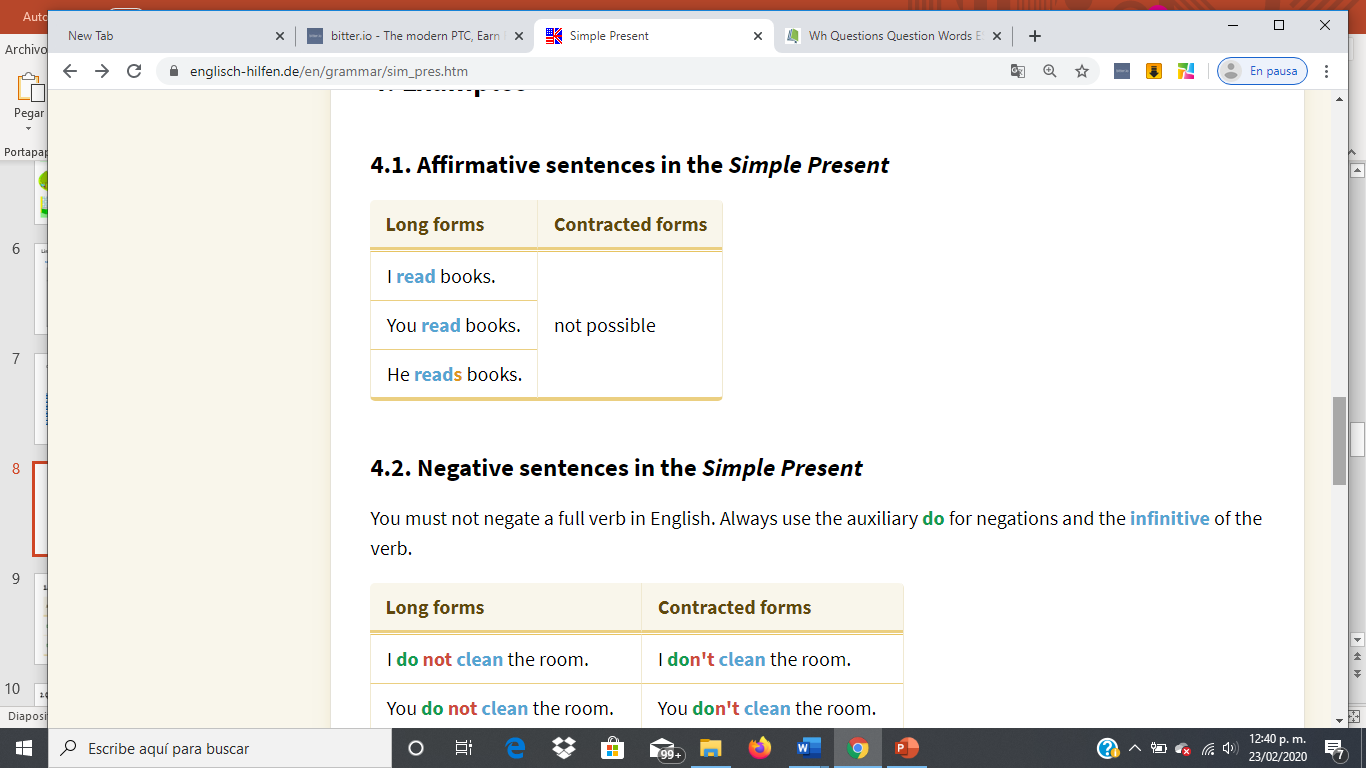 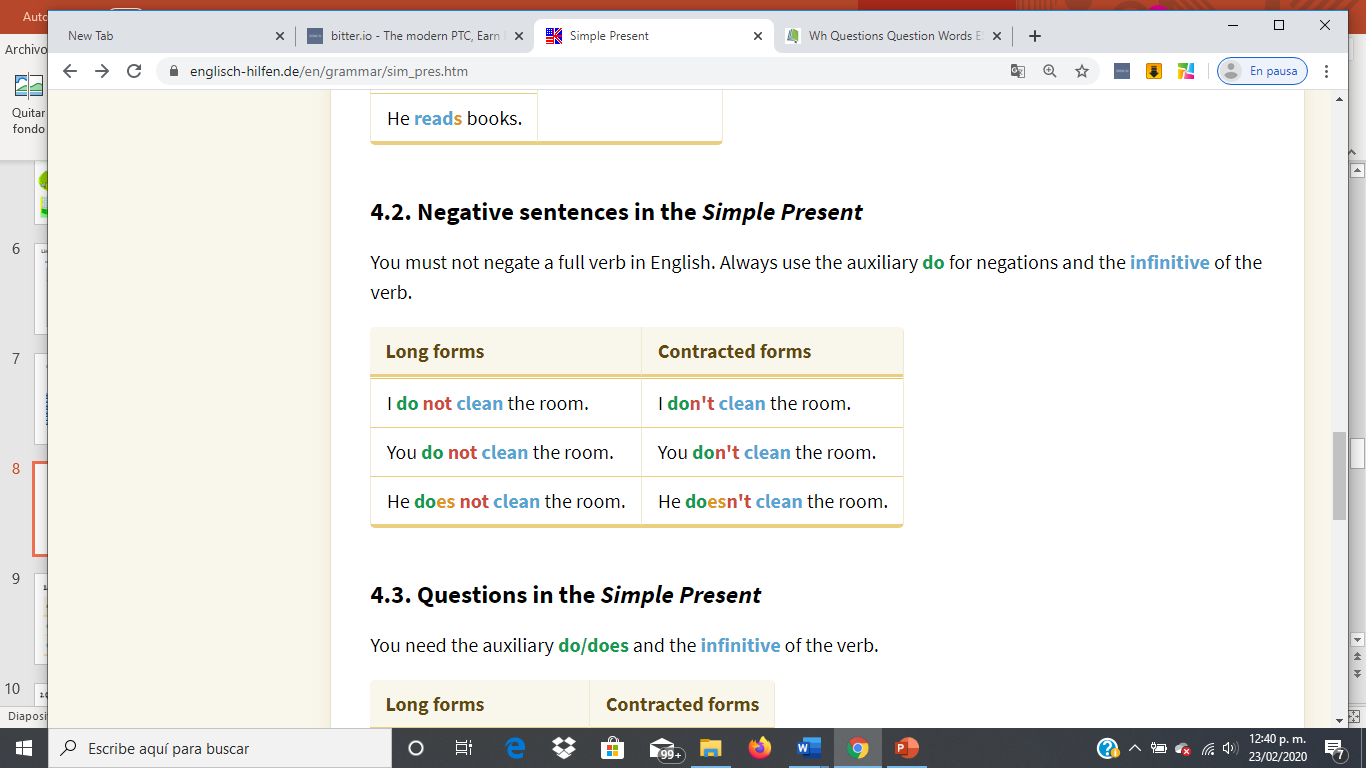 Subject + auxiliar-not  + verb  + Rest
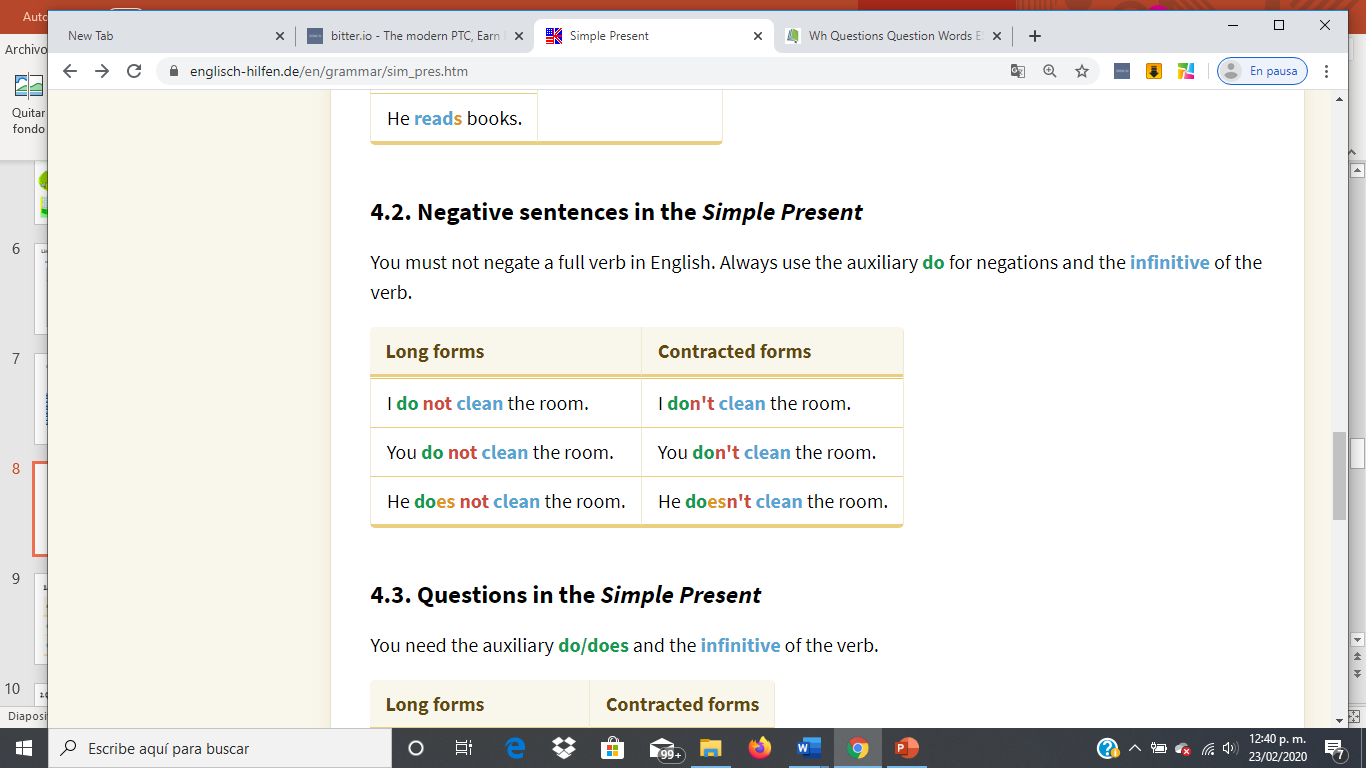 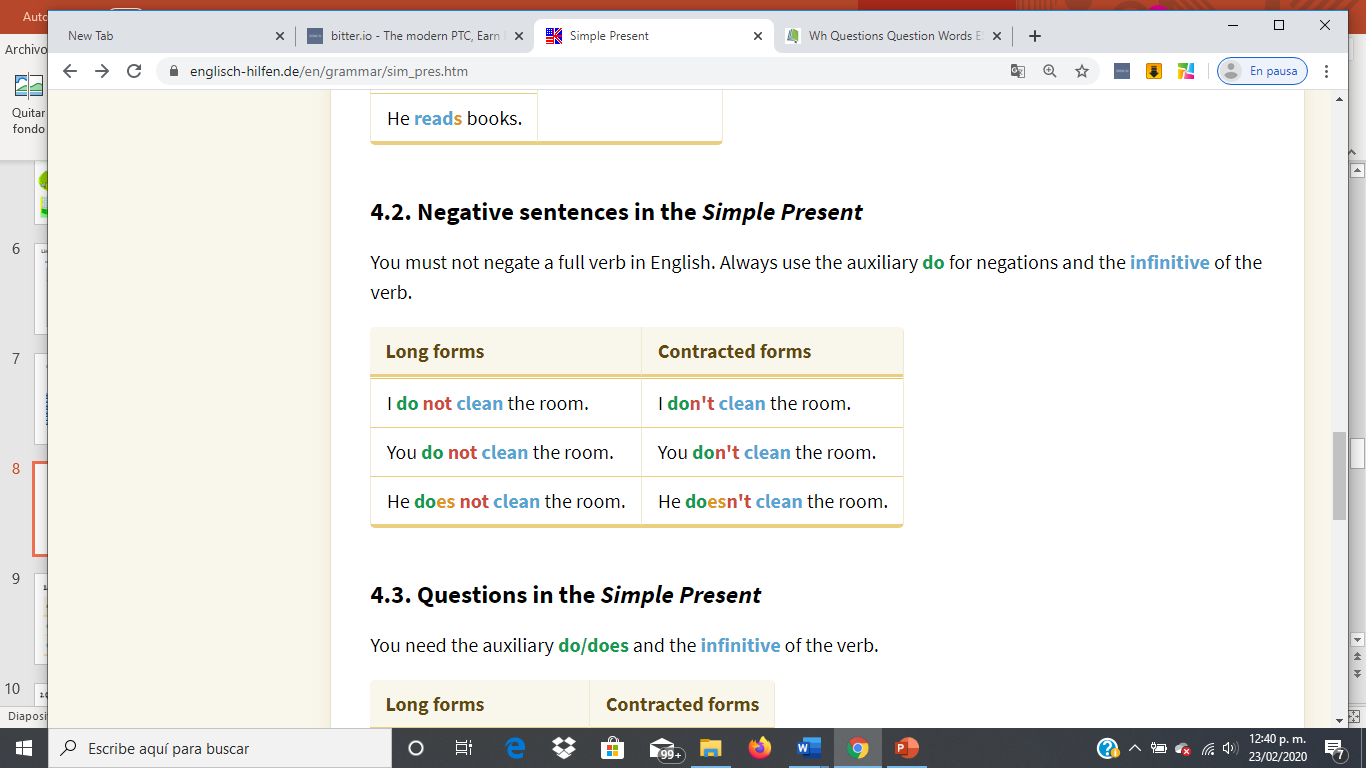 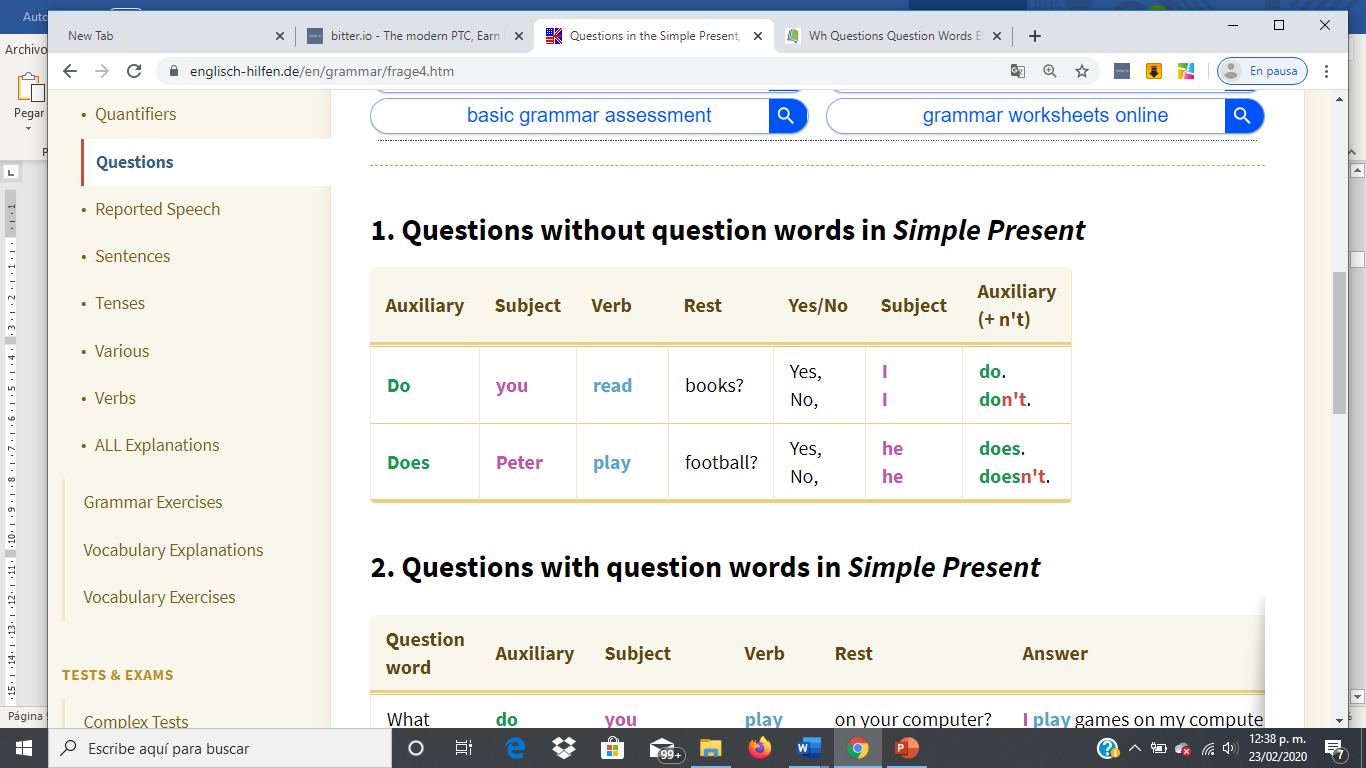 Question
Answer
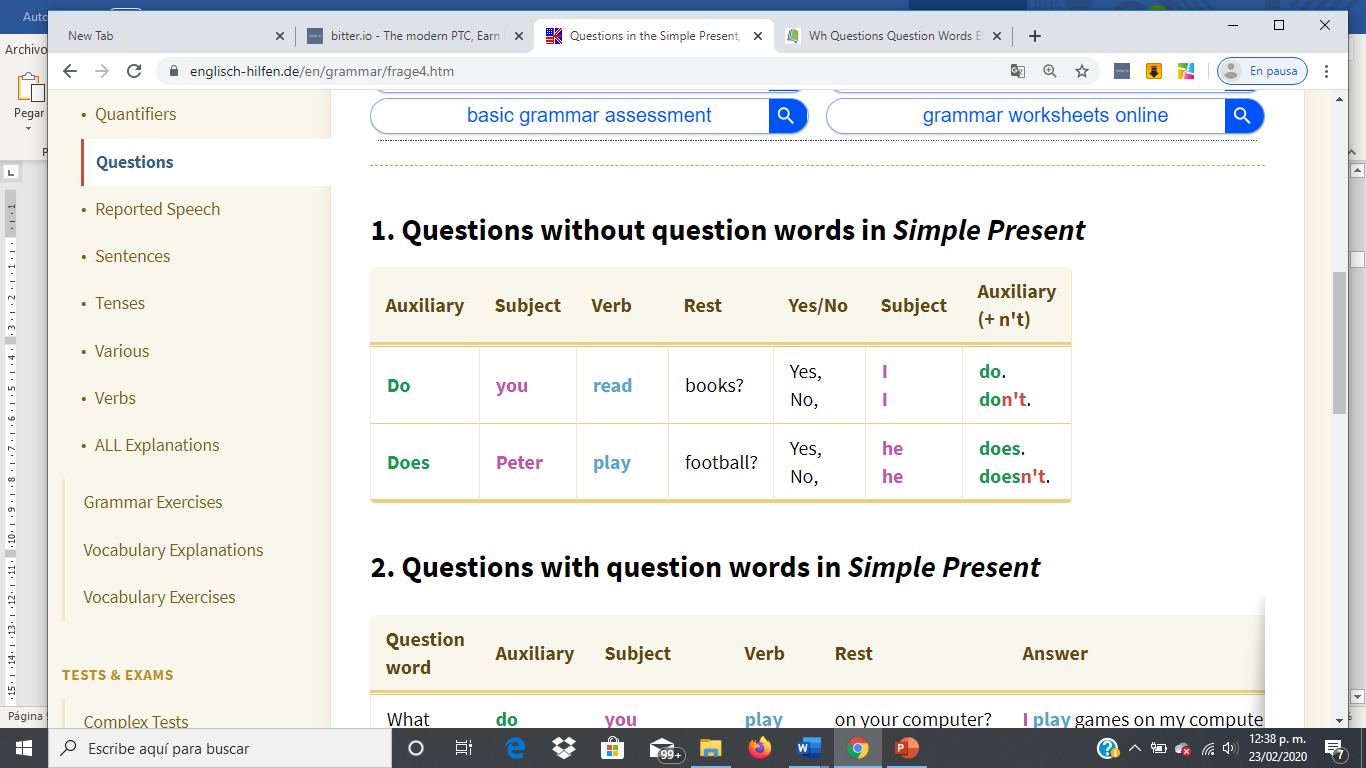 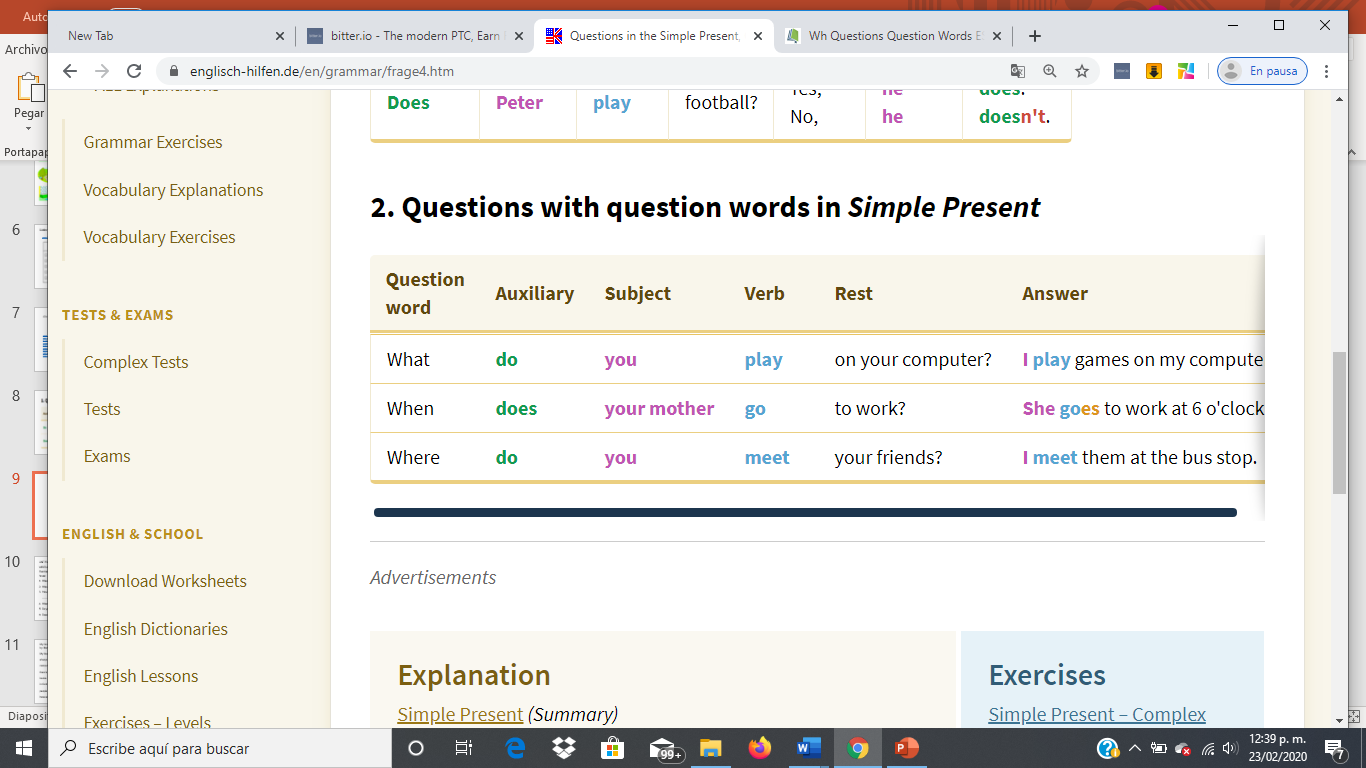 Question
Answer
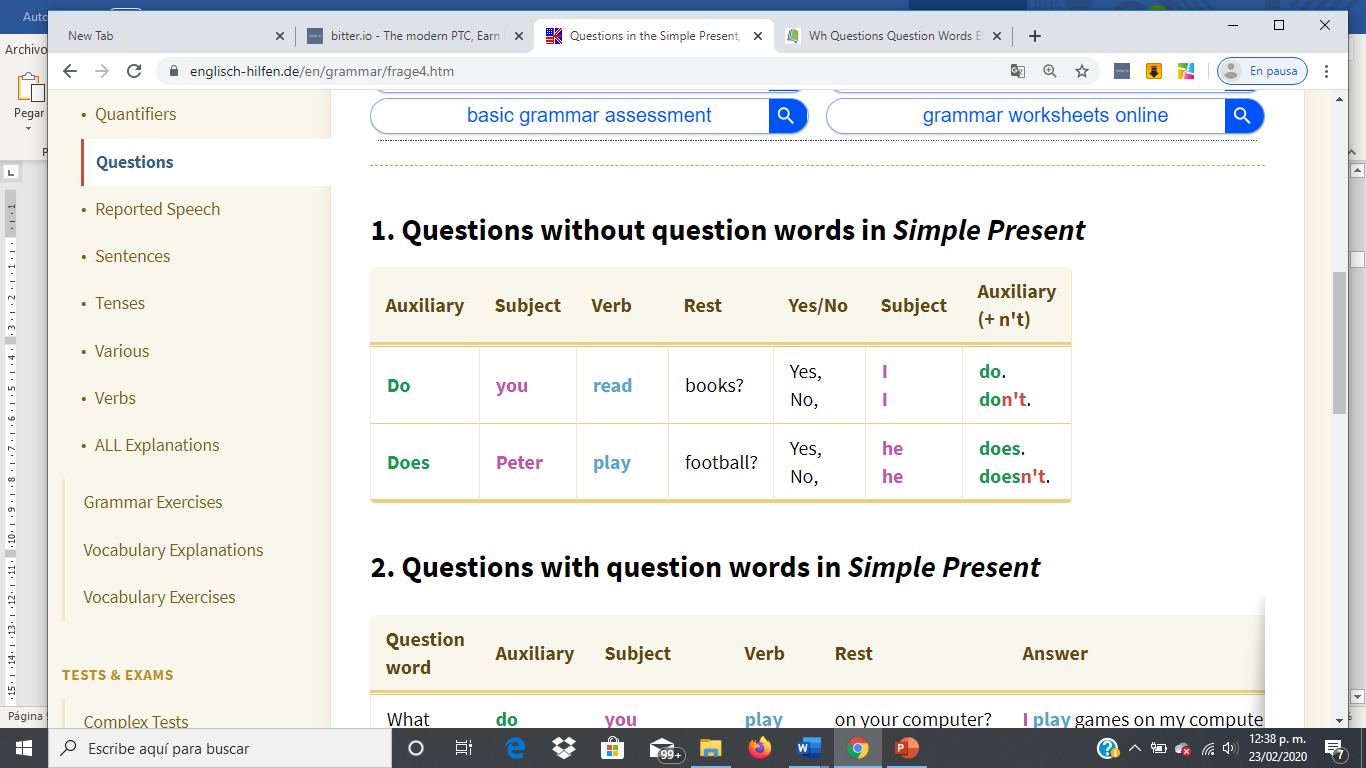 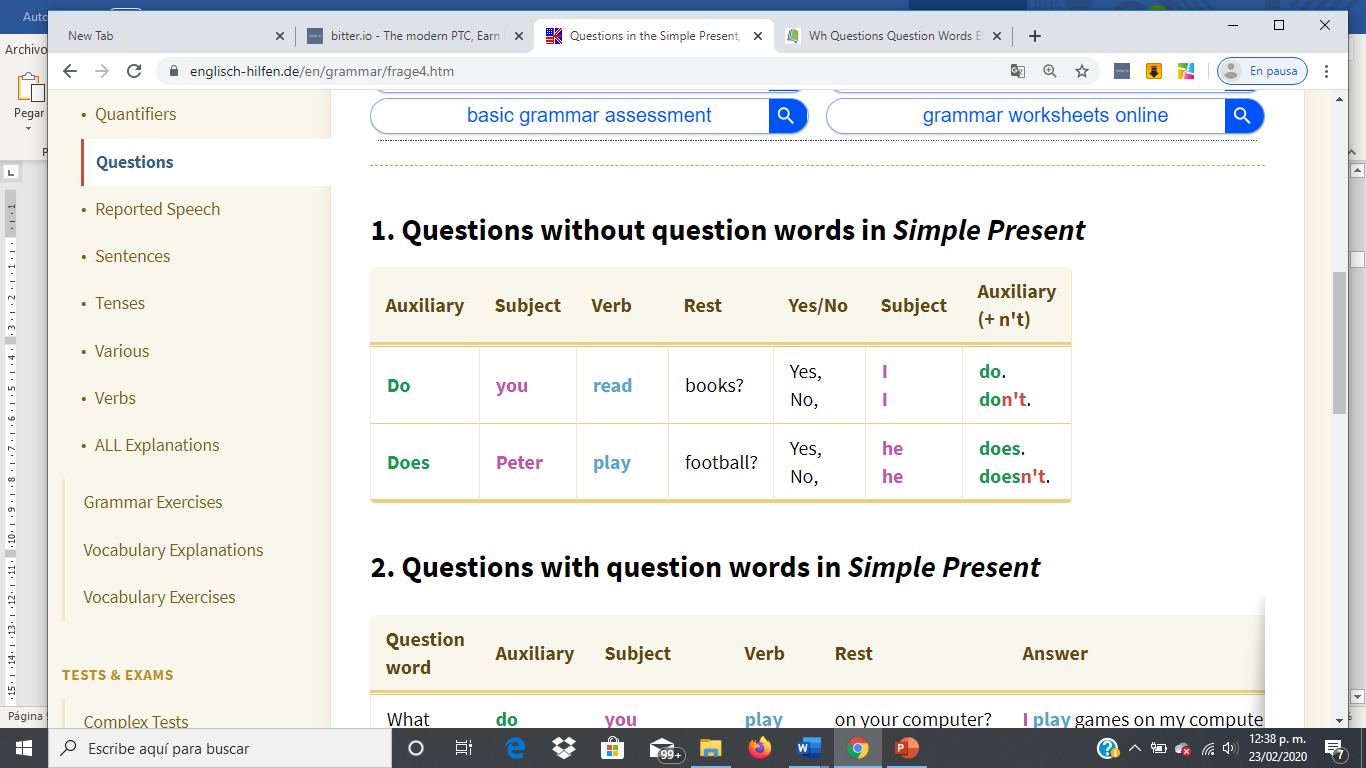 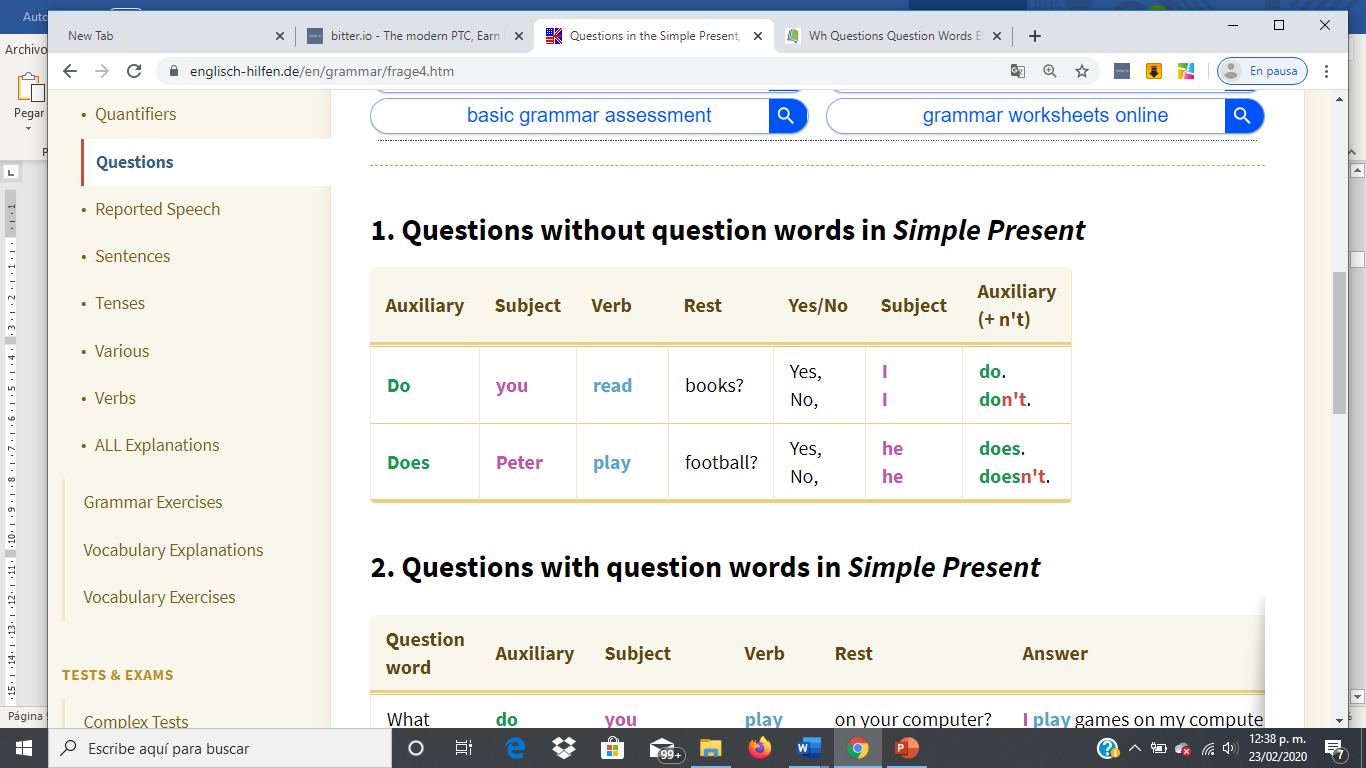 Subject   verb   Rest
Wh
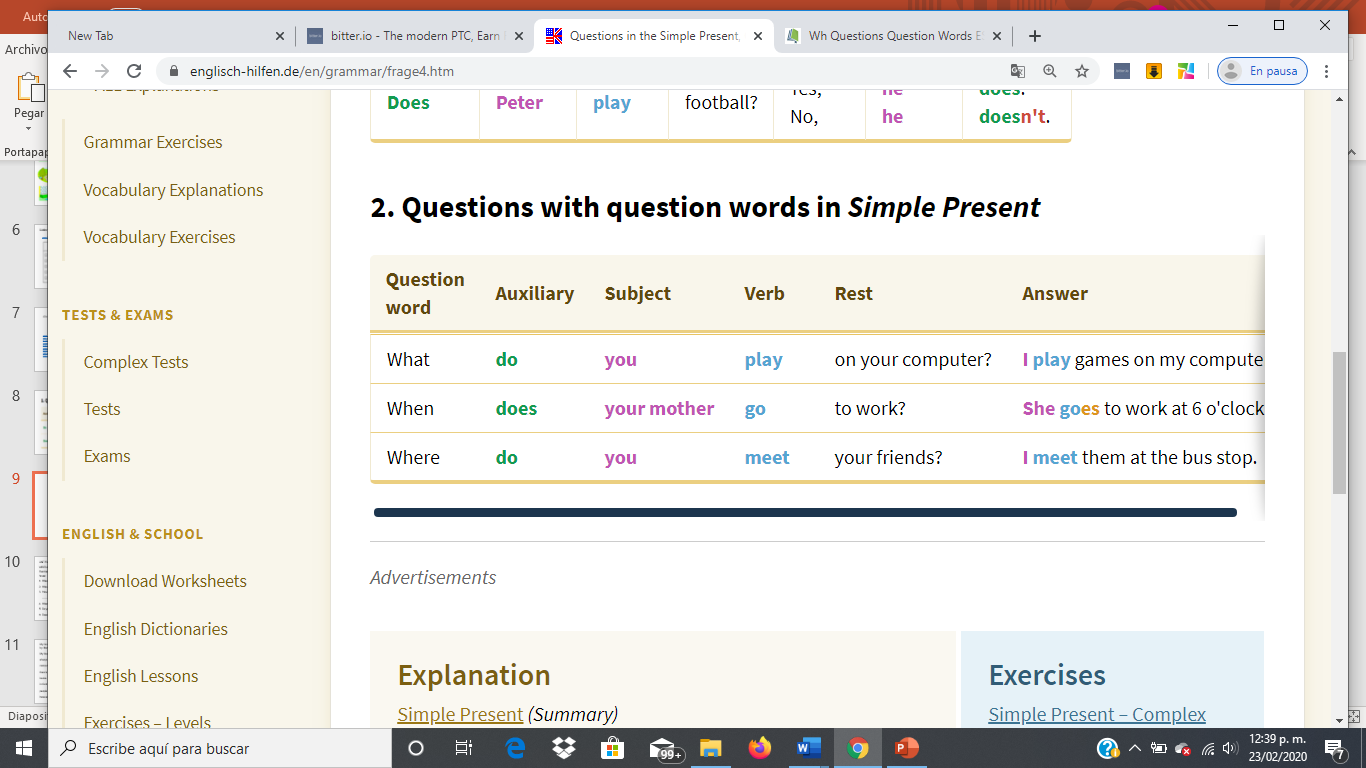 Write negative sentences
I _don’t clean_my  bedroom.(not-clean)
Mary _doesn’t eat_ in the kitchen (not-eat)
My father __doesn’t watch__ TV in the livingroom (not-watch)
They __don’t play__ with the dog in the yard (not-play)
We ___don’t go___________ to bed early (not-go)
Albert __doesn’t keep_______  his car in the garage (not-keep)
Answer the following questions 

Do you live in a house or an apartament?....I live in a house........................
Do you like your house?  .........Yes I do......................................
Does your brother has his own bedroom?.......Yes it does.......................
Does your house have a yard/ swimming pool/ a nice view/etc..?.......Yes there are some....................
Where do you live? ...........Do you live downtown............................................
Where does your brother sleep? .........No, there isn’t...................